The use of wireless devices to support learning in Special Needs Science Lessons.
by Patrick Organ and Barbara Watson
[Speaker Notes: Rationale
It is generally agreed that the more actively involved a pupil is in their learning, the more likely they are to enjoy it and make progress. Unfortunately, some children are limited in their opportunities to participate due to problems with mobility, co-ordination or their ability to process complex information.]
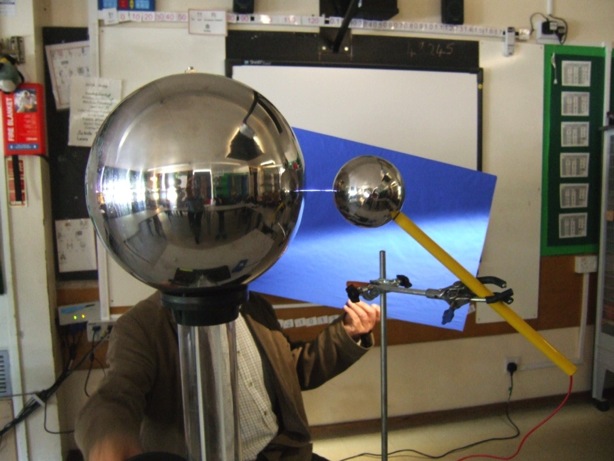 Target the learning
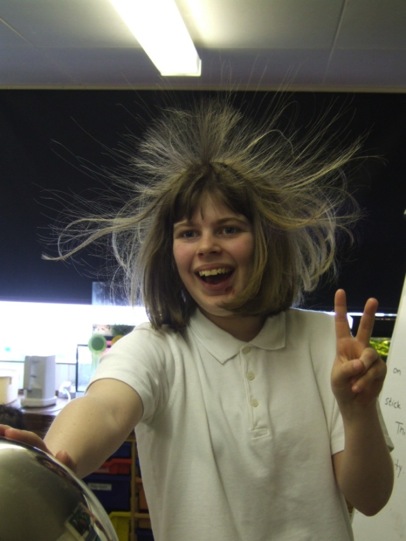 Be imaginative
Have fun
[Speaker Notes: Rationale
I’m not providing this information as an advocate for using wireless devices indiscriminately. I feel it is much more important to make your lessons relevant, stimulating and fun.]
[Speaker Notes: The new range of wireless interactive computer-based devices offers a possible solution.
The aim of this project is to explore the various devices available, the software that supports them, and the alternative strategies that can be used.]
Games Machines
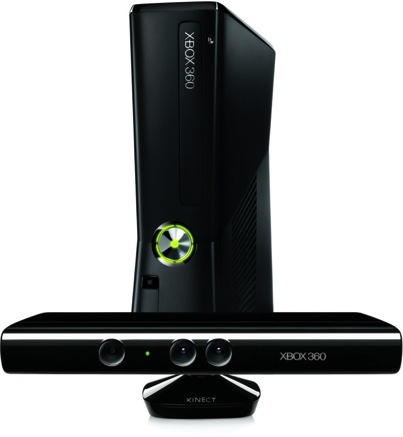 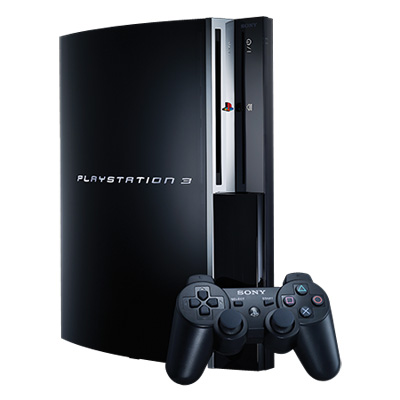 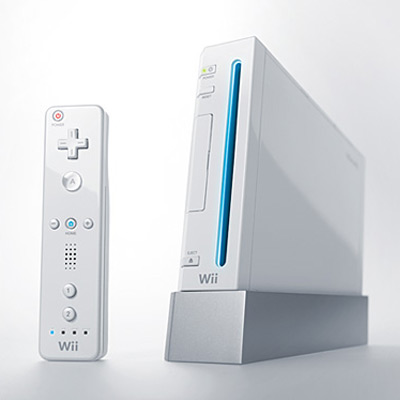 [Speaker Notes: The current range of games machines (the so called 7th generation) has continued to be dominated by the three main providers: Sony, Nintendo and Microsoft.]
[Speaker Notes: The current range of games machines (the so called 7th generation) has continued to be dominated by the three main providers: Sony, Nintendo and Microsoft.
The table below summarises some of their properties:]
[Speaker Notes: The new range – apart from the wii u we are still guessing.]
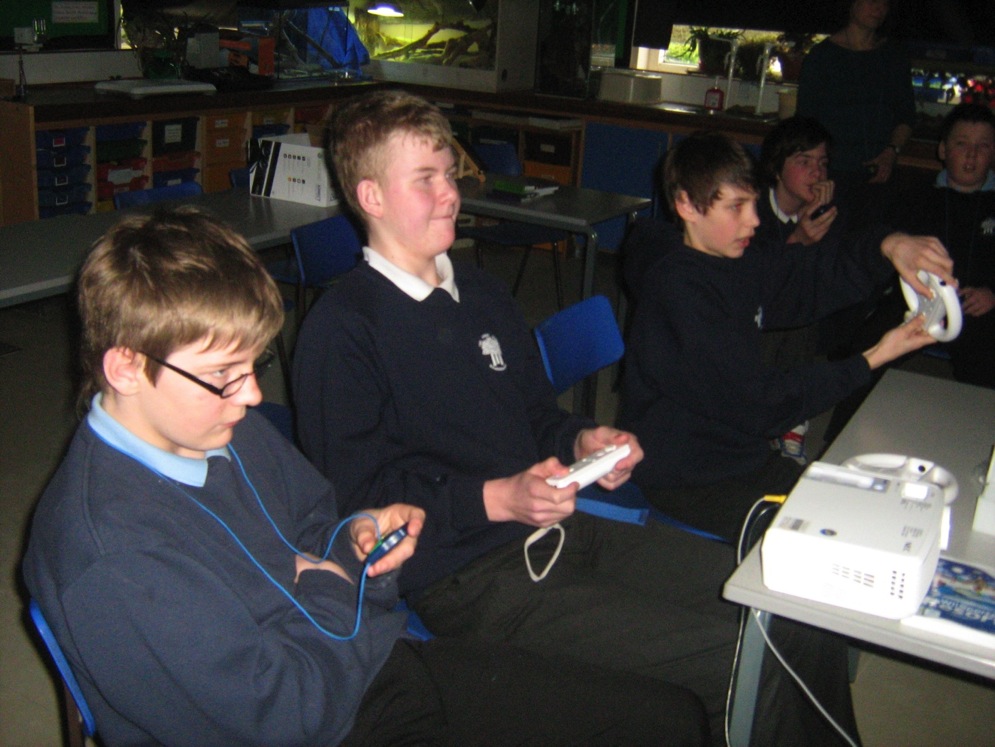 short video clip using wii.mp4
Mario Kart Wii
simple speed comparisons – one player against another.
timing
acceleration and deceleration
friction
[Speaker Notes: The Wii was used to support a series of lessons on speed and friction.]
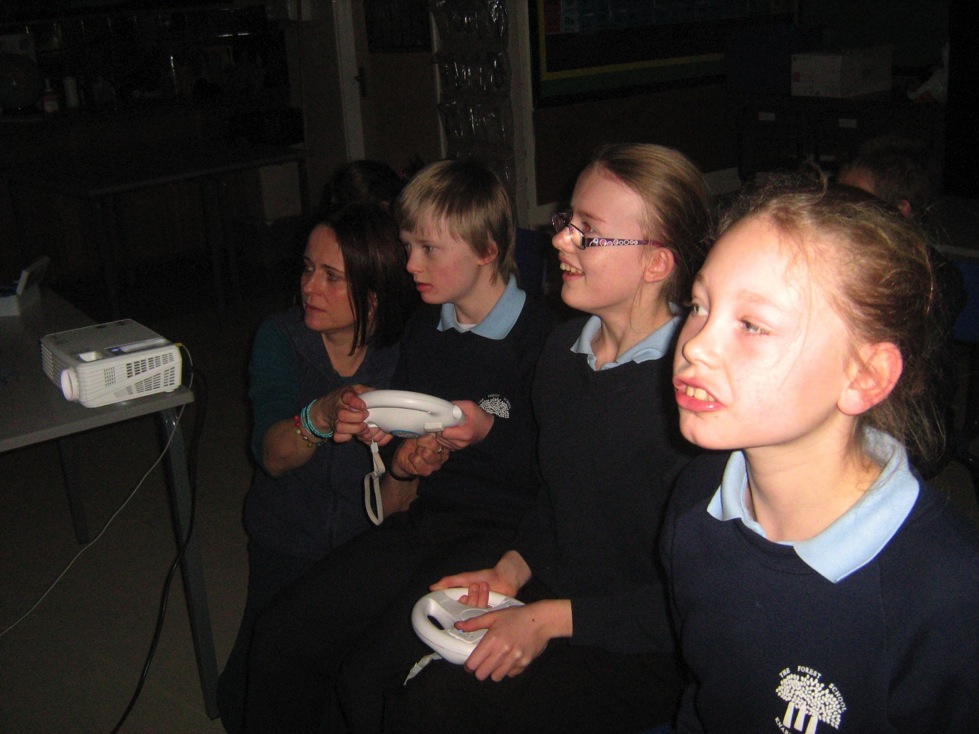 wii clip 2
Mario Kart Wii
difficulties with “A” and “B” buttons.
Problems knowing which vehicle they are.
Difficulties using the steering wheel – eg moving through too large an angle.
[Speaker Notes: Some pupils had particular difficulties using the device, but all found it very motivating.]
Other Wii activities
Big brain academy
Wii fit
Wii sports and wii sports resort
Wii Lets Dance
[Speaker Notes: These are some of the activities I have used successfully with some of the children.]
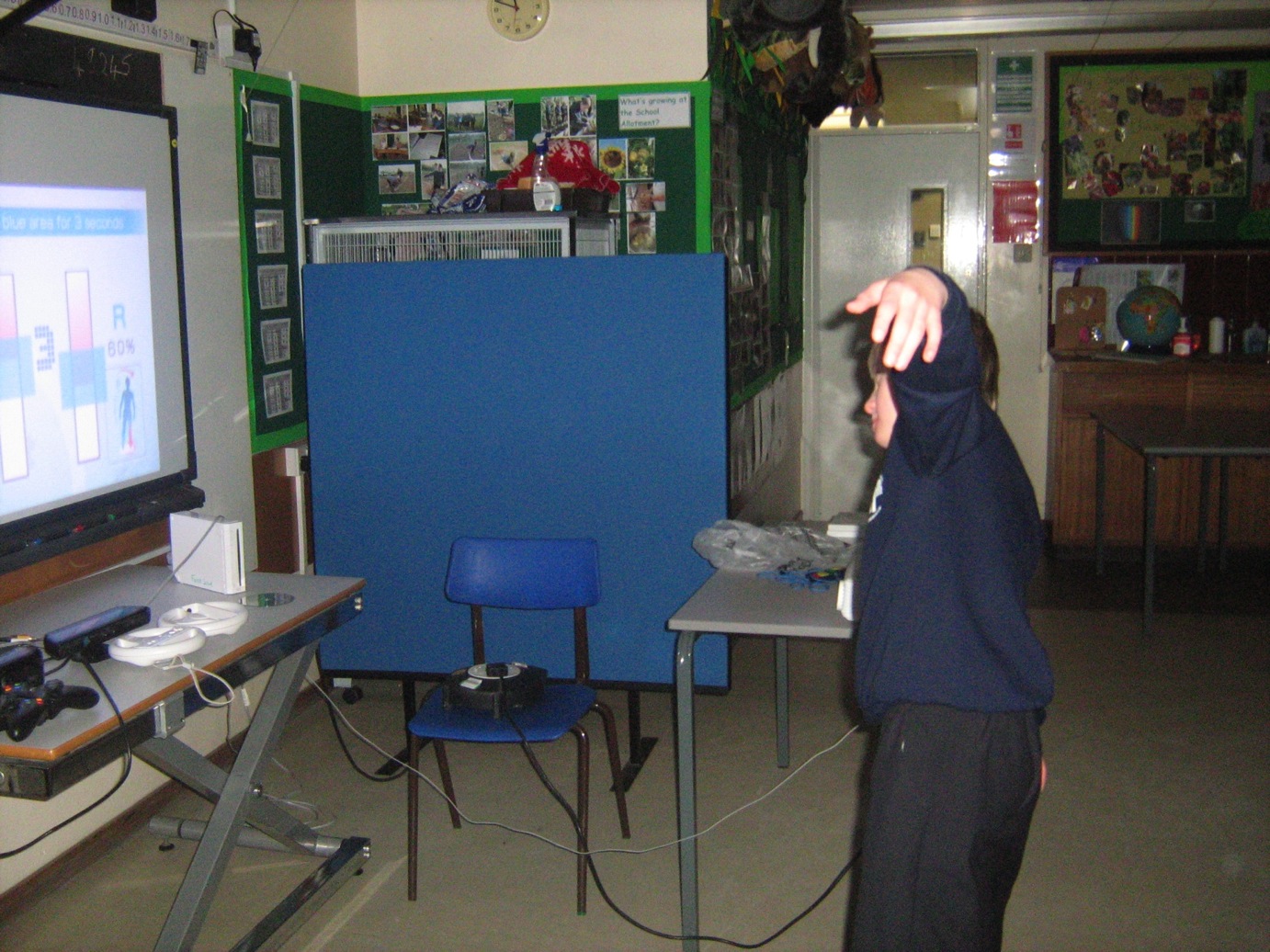 [Speaker Notes: Using the wii fit balance board]
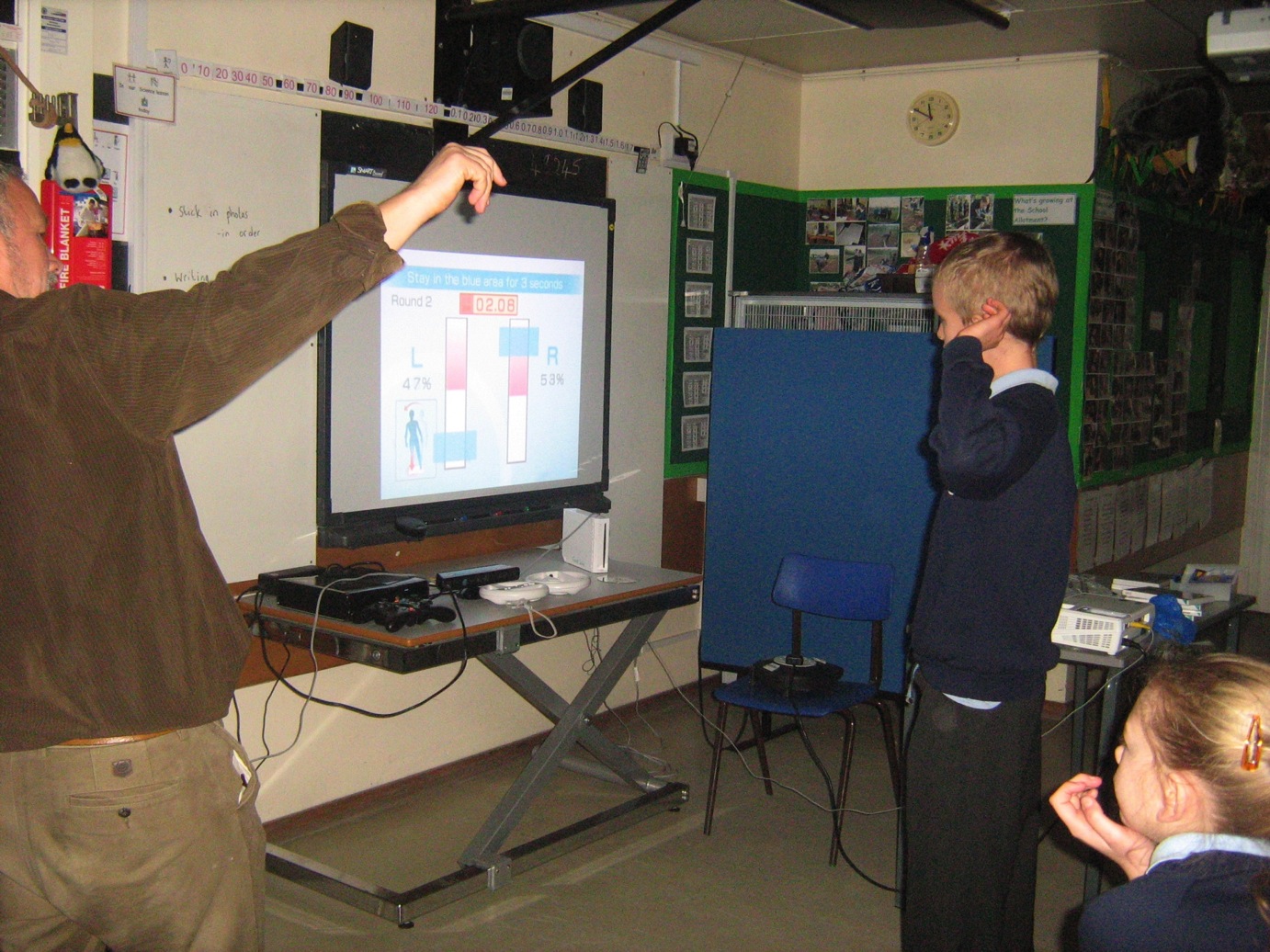 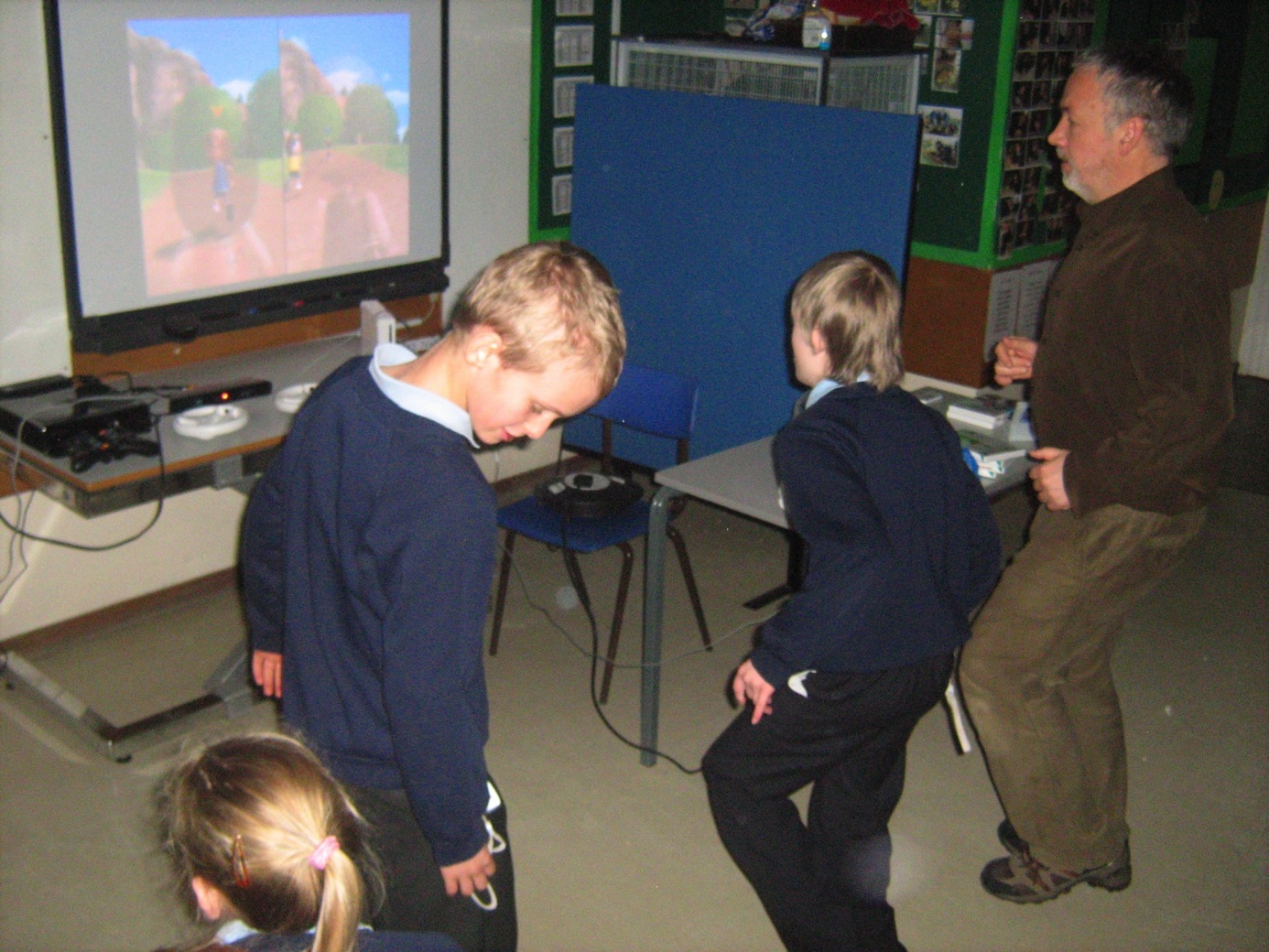 X Box Kinect
No remote needed – system uses an infrared camera and creates an avatar.
Two players can stand next to each other.
Pupils can change the look of their avatars.
[Speaker Notes: The kinect gets over many of the problems associated with hand held devices.]
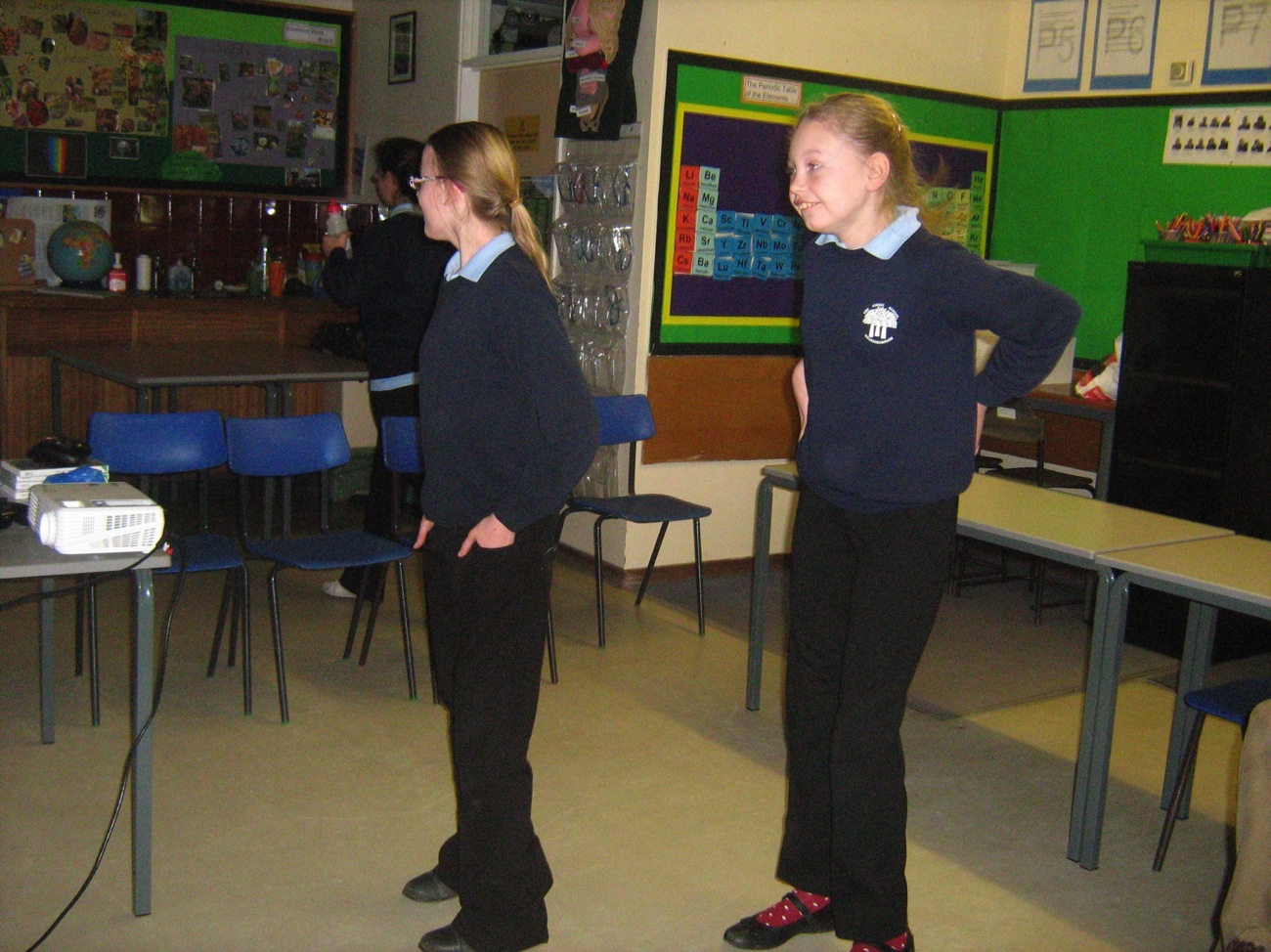 [Speaker Notes: Using the xbox and kinect allows the pupils to interact in a much more meaningful way.]
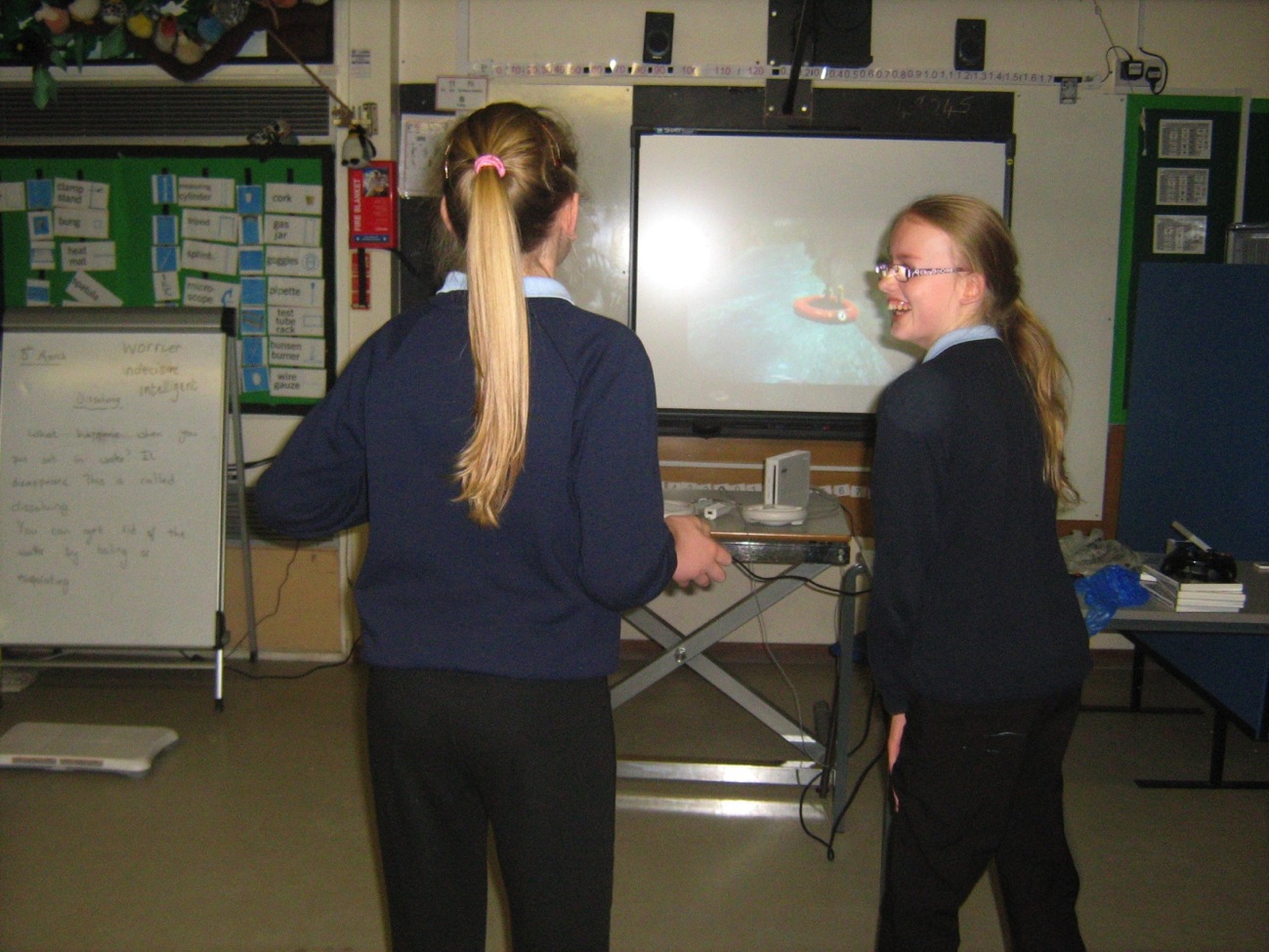 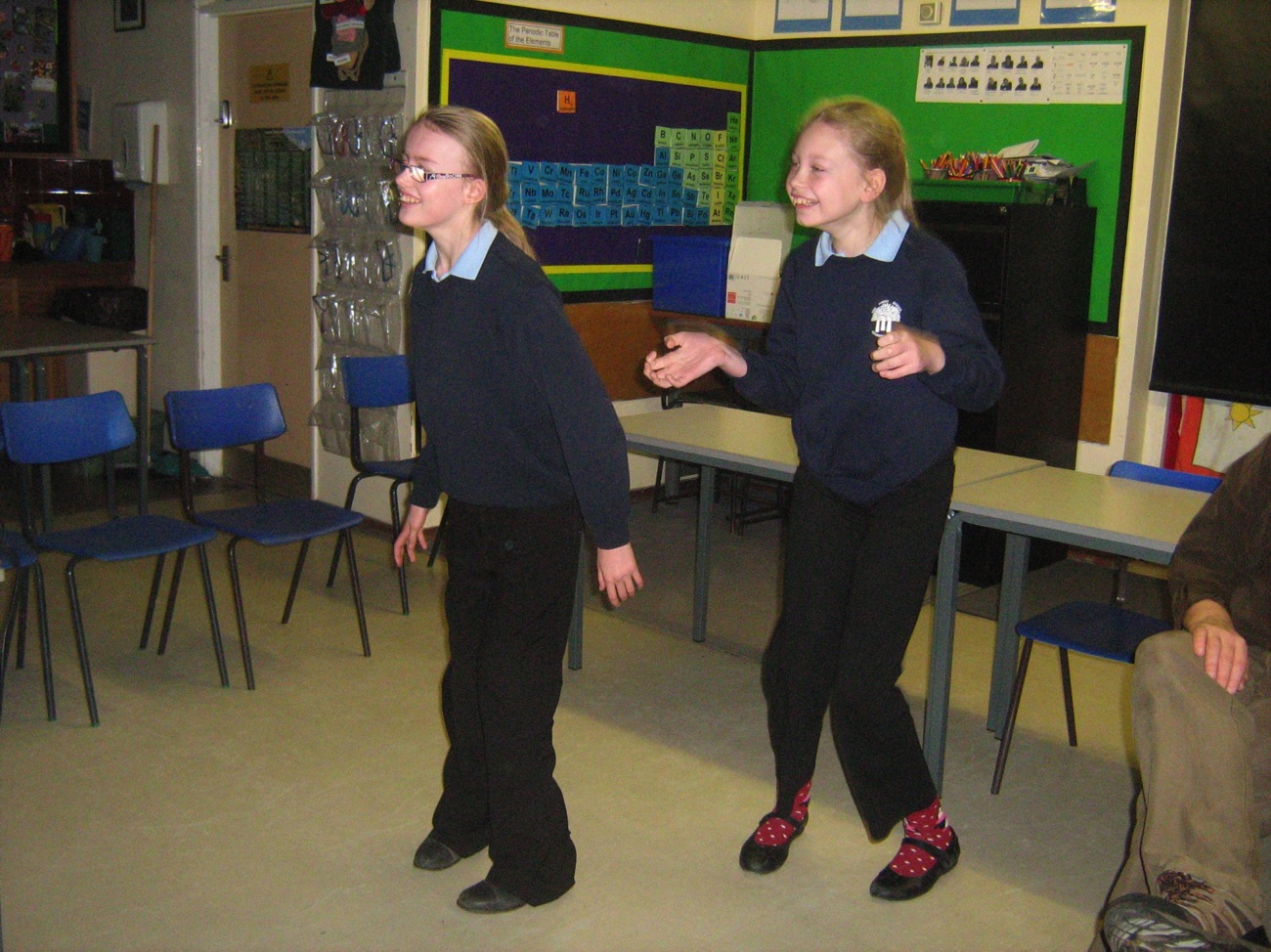 X Box Kinect Activities
Kinect Adventures
Kinect Zumba fitness
Sesame Street
Kinect fun labs – air band, kinect me, googly eyes connect to fun lab website
Body and Brain connection
[Speaker Notes: Kinect adventures – a lot of movement games – the rapids one is probably the best for getting some science out of it.
Zumba fitness was used with  a PE class
Sesame street uses the camera to put you into the programme – it has to be used online
Kinect fun labs – again you need to be online – air band is particularly fun.
Body and brain connection – dr kawashima updated.]
Tablets
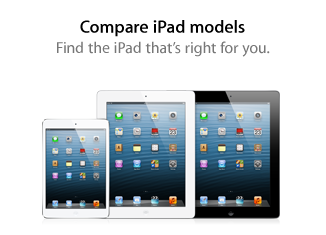 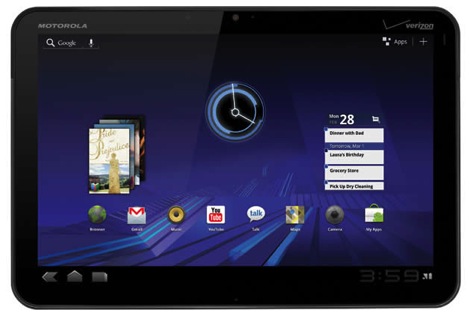 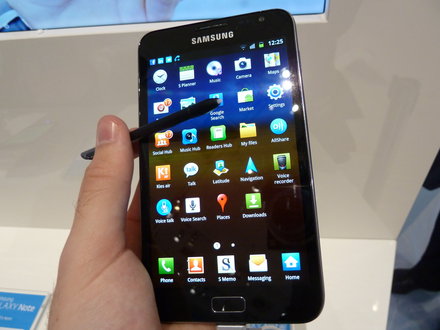 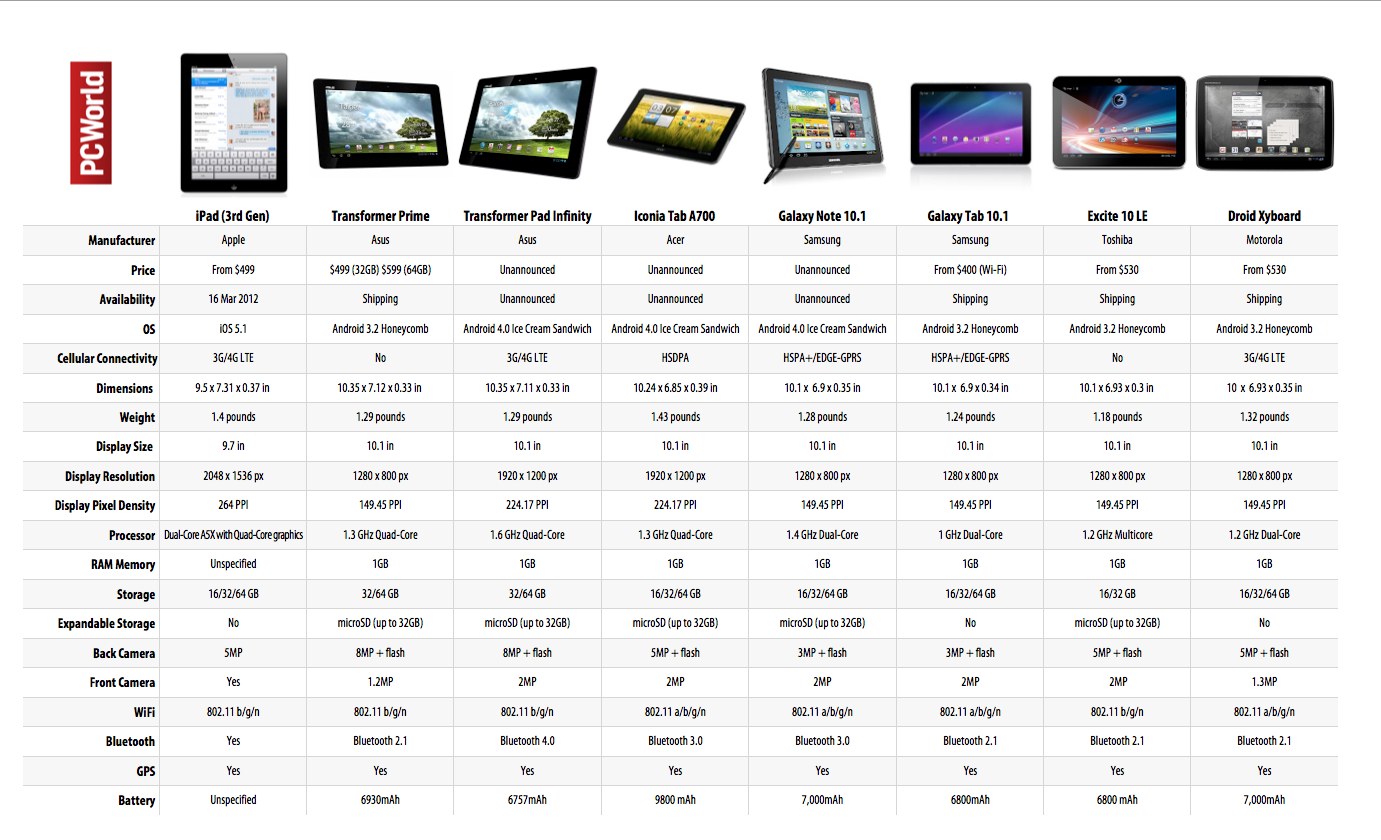 [Speaker Notes: not mentioned – Amazon’s kindle fire – by far the cheapest.]
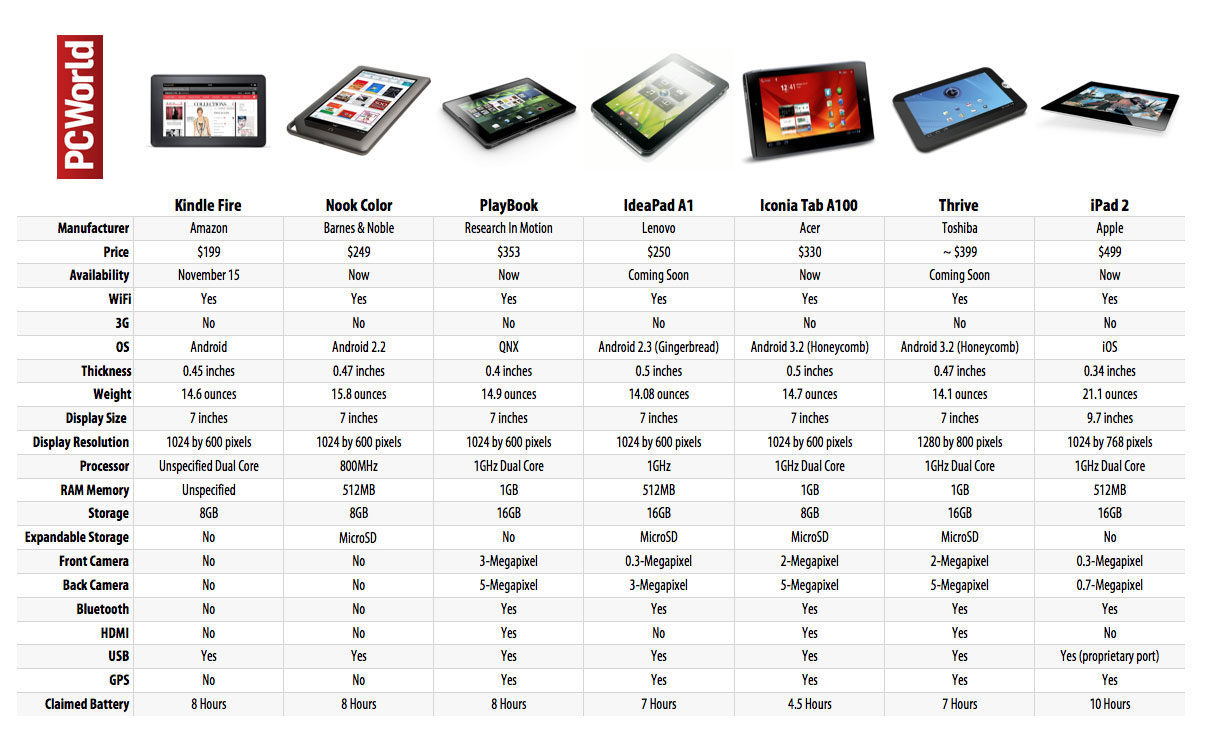 [Speaker Notes: more up to date list]
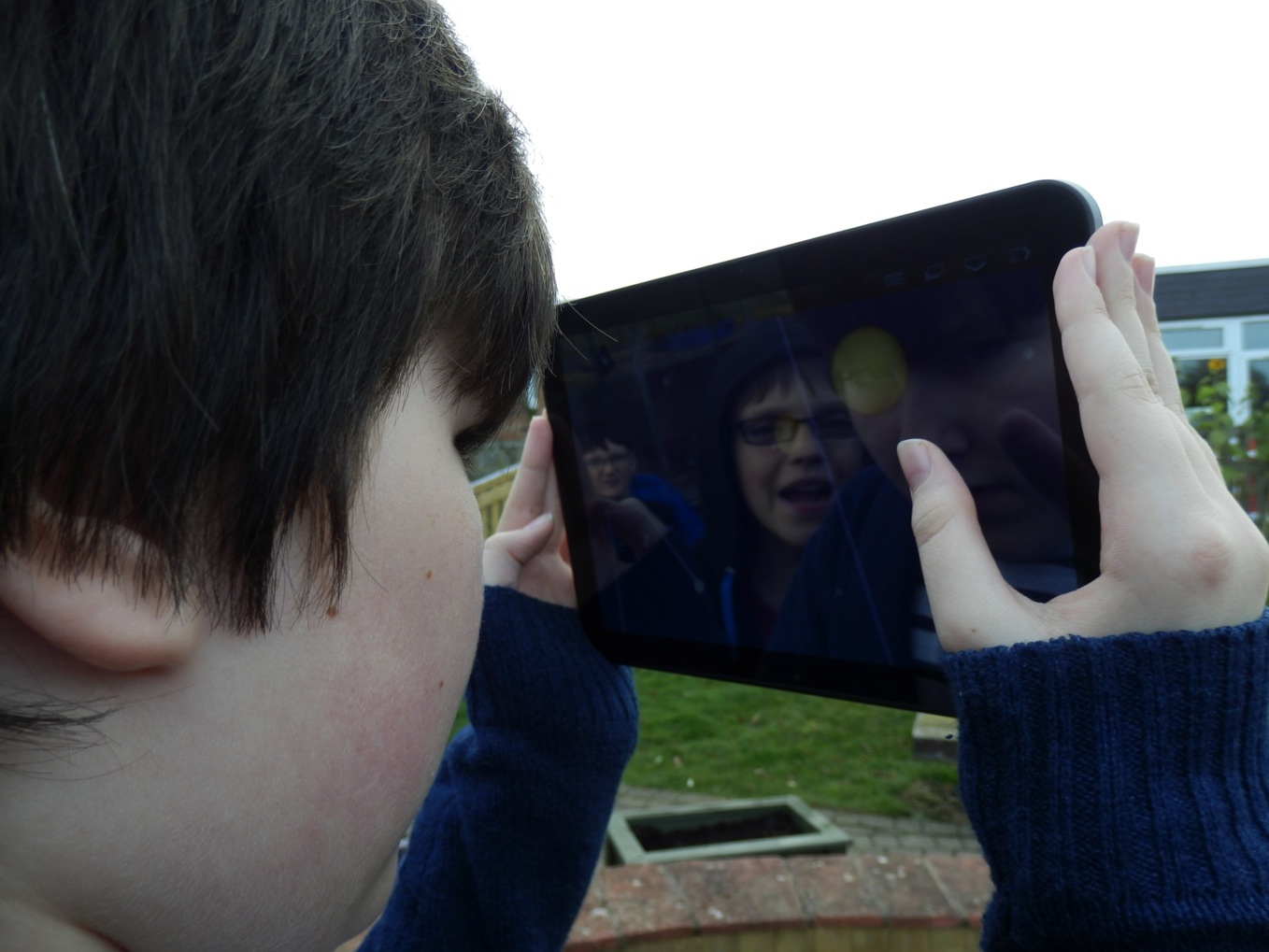 [Speaker Notes: Using a xoom with Google Sky Maps in a lesson asking “where does the Sun go at night?”]
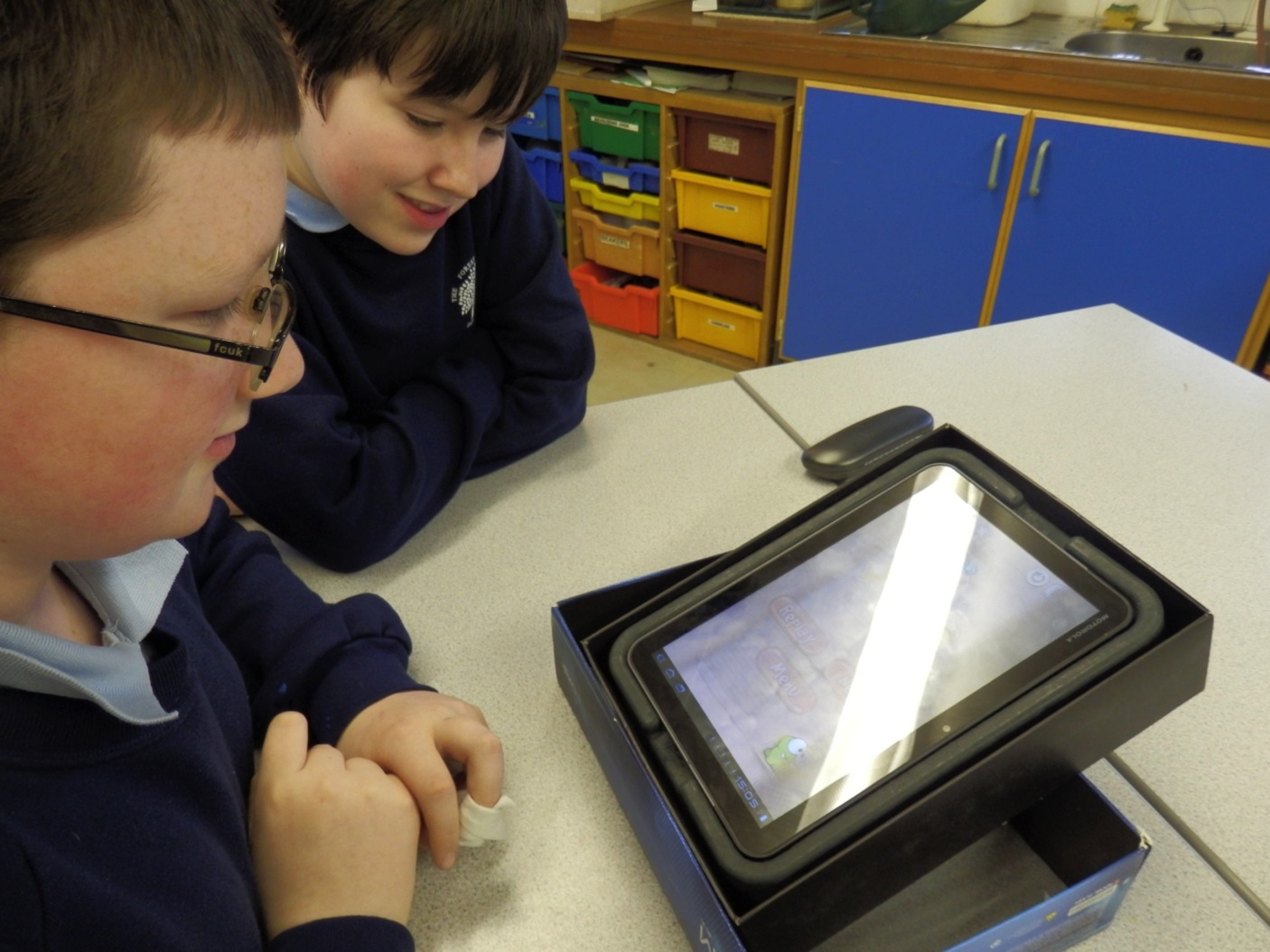 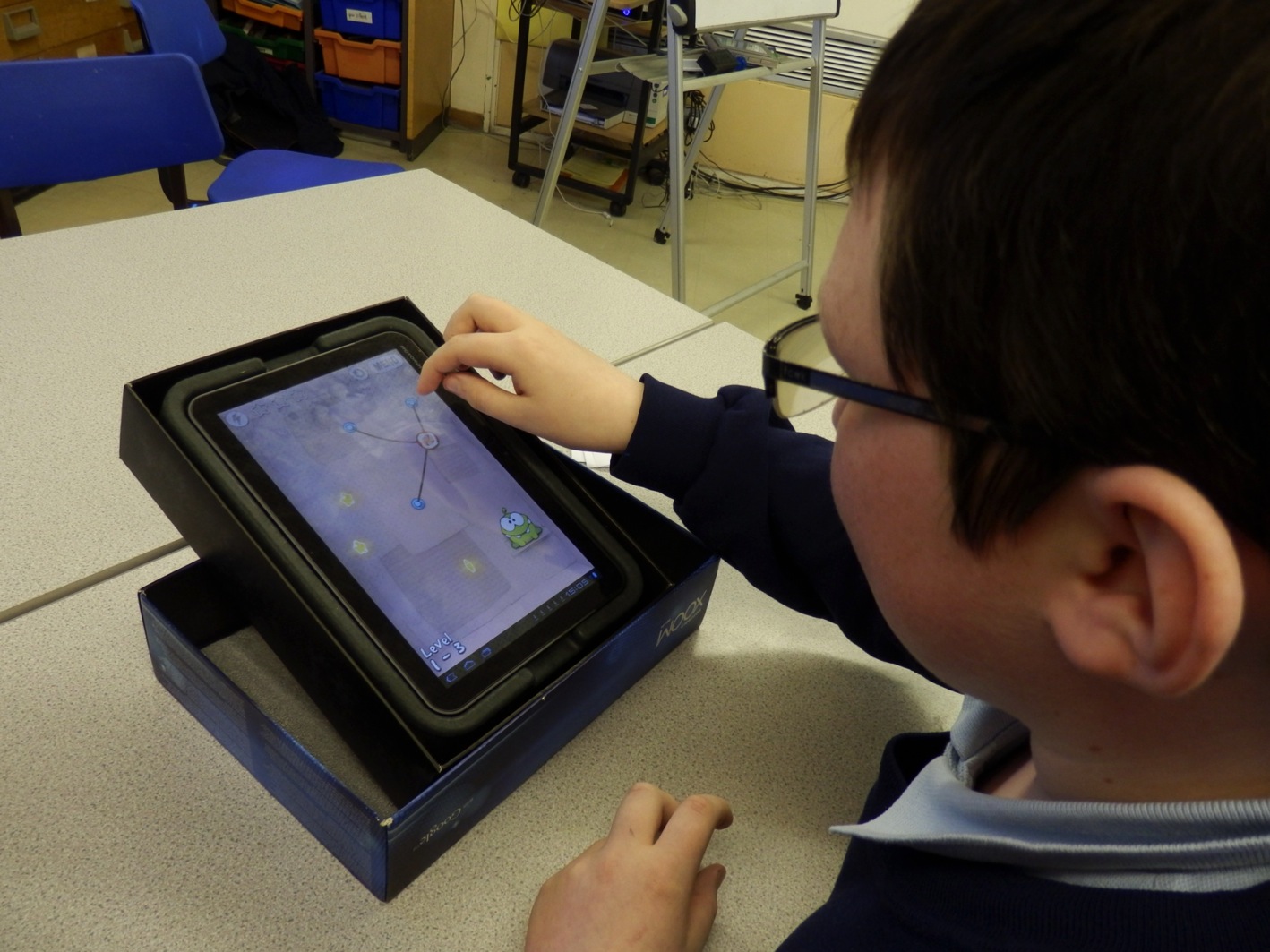 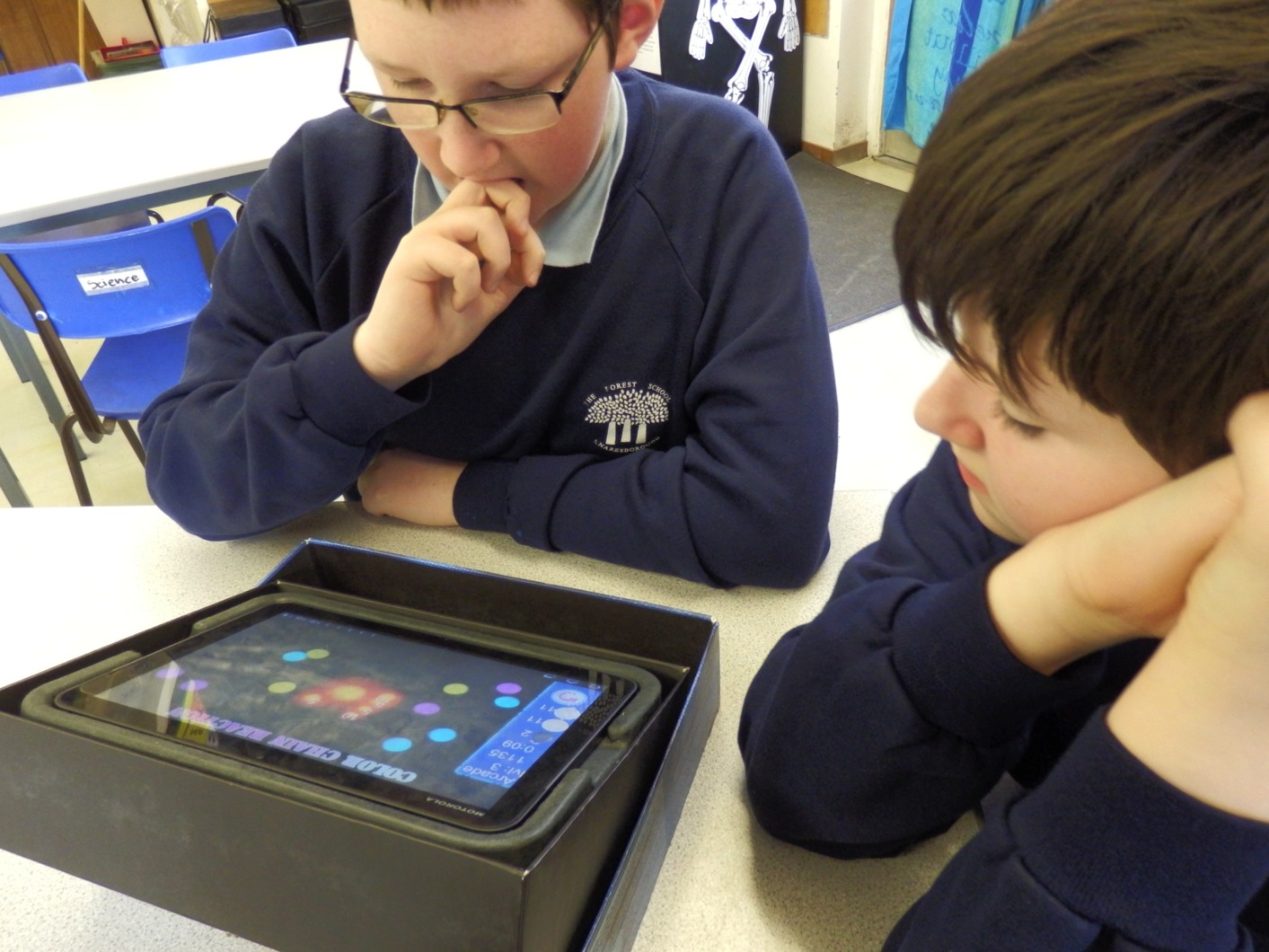 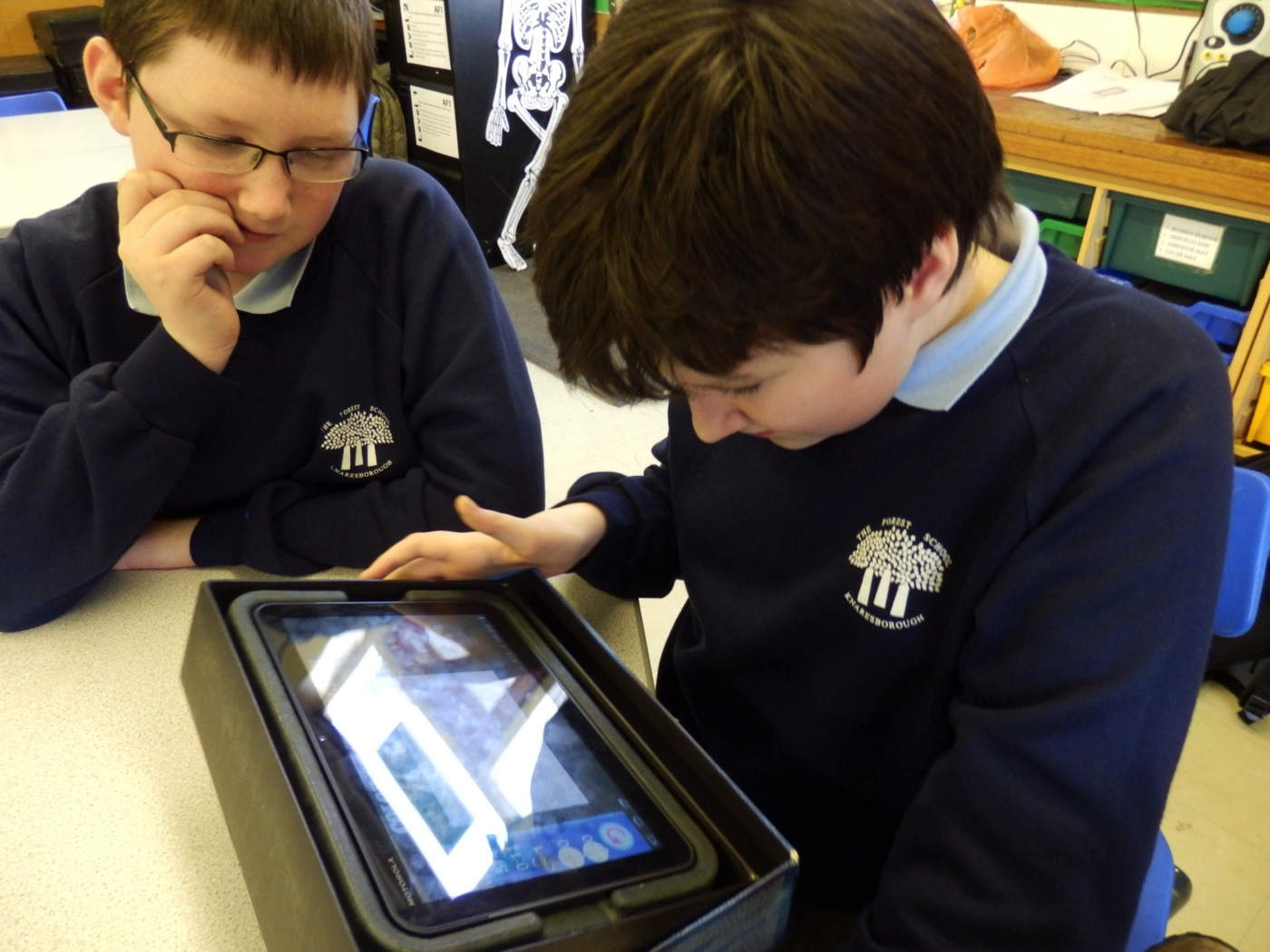 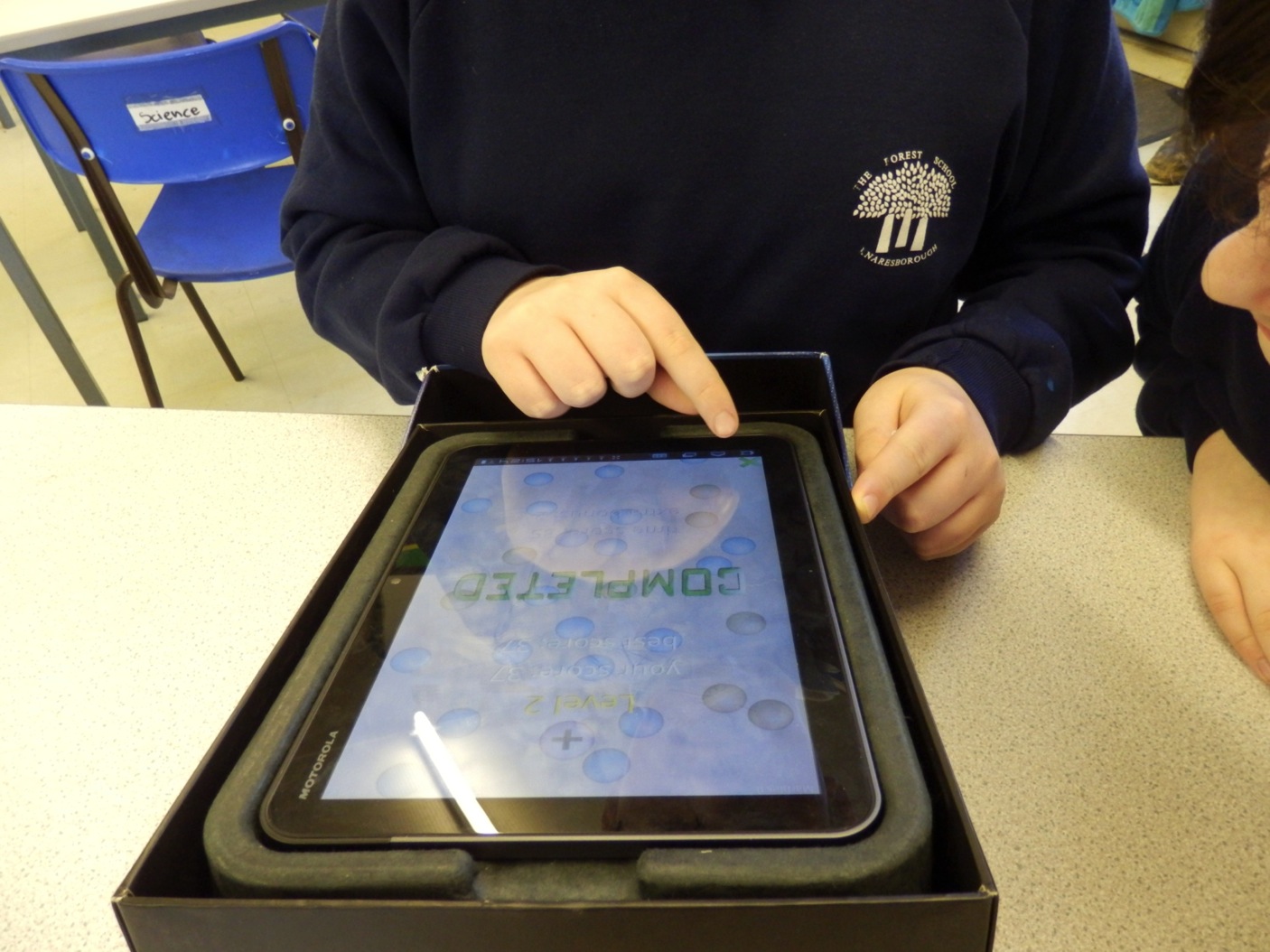 Motorola Xoom
voice recognition
position and movement sensors
front and back cameras
uses android 3 – most apps are mobile phone apps.
short clip using the xoom
Xoom Apps
talking tom
sound effects/ sound touch
youth musical instruments
cut the rope
cyclone frenzy
colour chain reaction
for science
marble rain
ipad Apps
10 top science ipad apps

adobe ideas – photo annotation app
PC with wireless mouse
no need for new software
allows pupils to “join in”
makes using pc easier for everyone.
PC with wireless mouse
science games
What is worth it
wireless mouse and keyboard
a tablet of some description – there are lots of free apps to choose from
xbox 360 kinect – especially if you have a wireless internet connection
Where next?
http://dailyedventures.com/index.php/2012/09/20/shannon/
http://www.microsoft.com/education/en-us/products/Pages/kinect.aspx
http://kinectsen.wikispaces.com/
http://www.special-needs-kids.co.uk/Special-Needs-Software.htm
http://blog.learningtoday.com/blog/bid/24286/Wii-Therapy-for-Special-Needs-Students